Święto Niepodległości – upamiętnienie wydarzeń z 11 listopada 1918 r. i odrodzenia niepodległej Polski
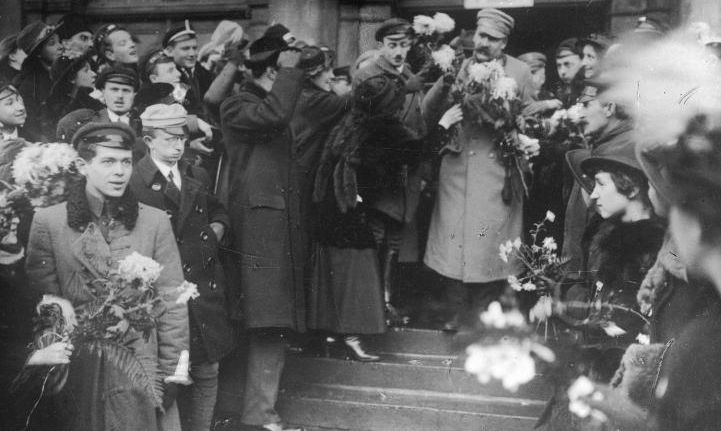 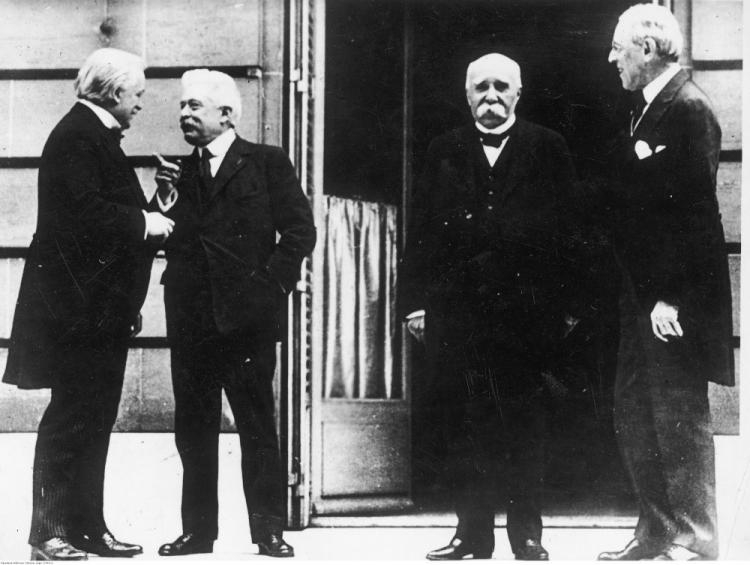 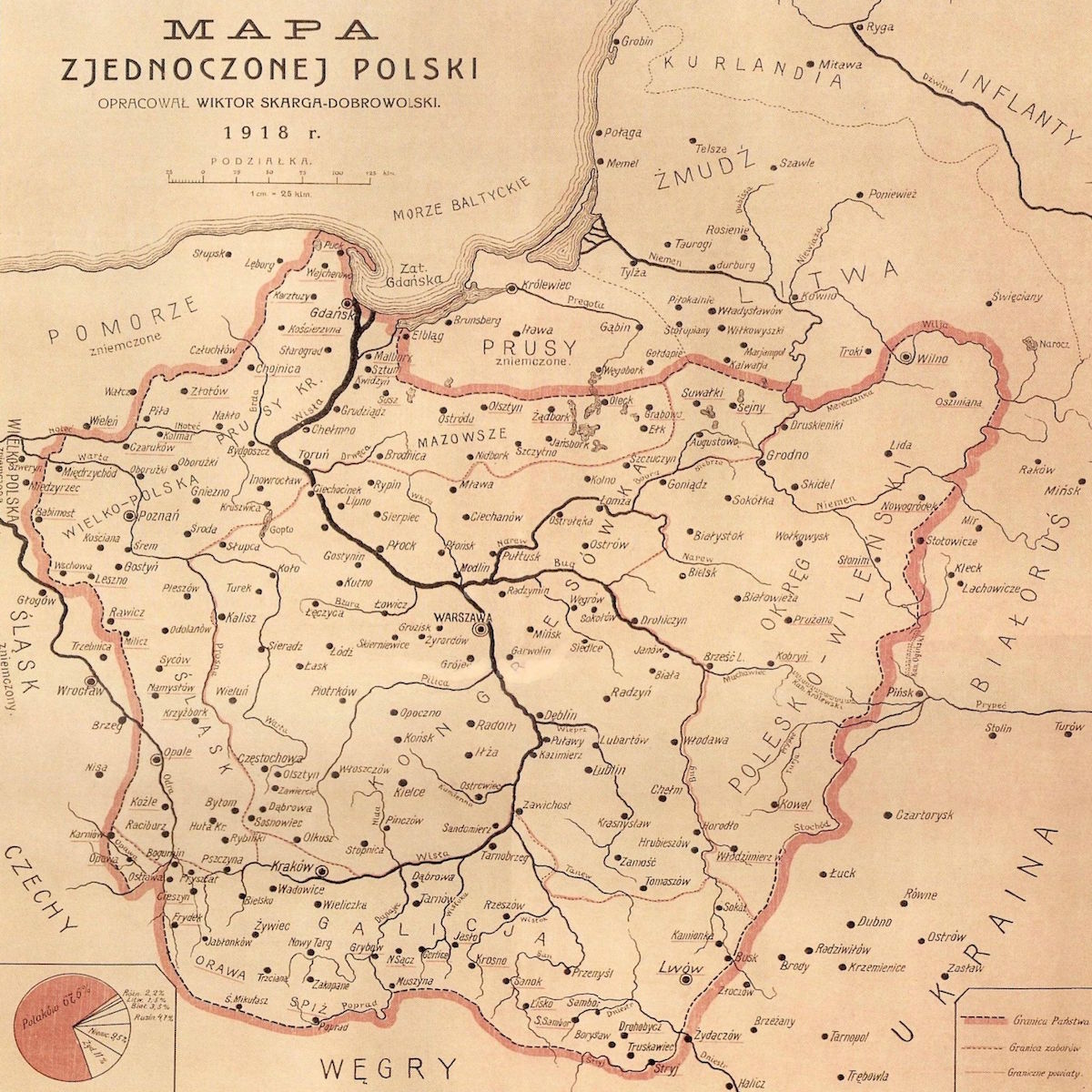 Każdego roku 11. listopada obchodzimy Narodowe Święto Niepodległości. Upamiętniamy w tym dniu rocznicę przekazania zwierzchnictwa nad wojskiem, przybyłemu do Warszawy, Józefowi Piłsudskiemu przez Radę Regencyjną w 1918 roku. Trzy dni później, bo 14 listopada 1918 r., objął on również władzę cywilną.

Zwolnionemu kilka dni wcześniej z niemieckiej twierdzy w Magdeburgu Piłsudskiemu powierzono tym samym ważne, fundamentalne dla nowopowstałego państwa, zadania. W dużej mierze na jego barkach spoczywały m.in. powojenna organizacja i restrukturyzacja Wojska Polskiego i powołanie nowego rządu.
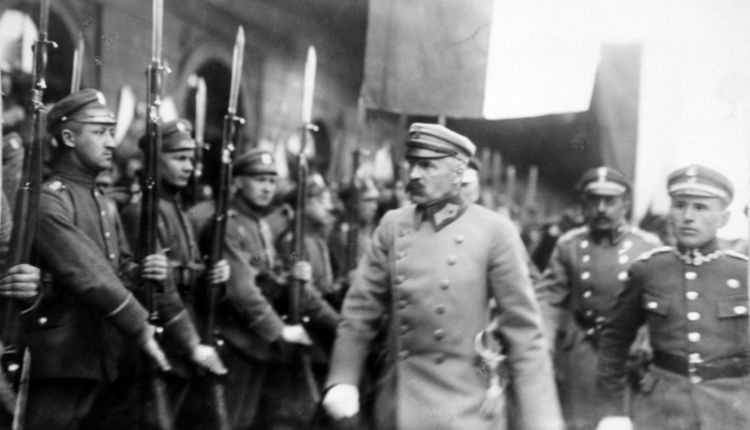 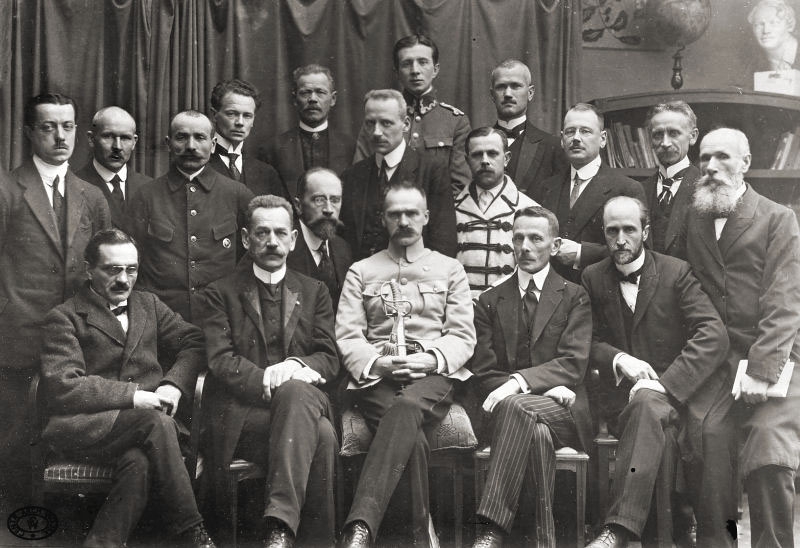 Powołany przez J. Piłsudskiego 17 listopada 1918 r. rząd polski z Jędrzejem Moraczewskim na czele.
J. Piłsudski podczas zaprzysiężenia oddziałów powstającego Wojska Polskiego w listopadzie 1918 r.
Jako najbardziej zasłużonych, w kontekście wydarzeń z początków XX. wieku i procesów po I. wojnie światowej prowadzących do odrodzenia niezależnej Polski, wymienia się tzw. Ojców Niepodległości, w których poczet oprócz Józefa Piłsudskiego, wpisują się m.in. Roman Dmowski, Ignacy Paderewski, Wincenty Witos, Wojciech Korfanty oraz Ignacy Daszyński. Każda z tych postaci, swoją pracą na arenie międzynarodowej, krajowej czy regionalnej, przyczyniła się w szczególny sposób do odzyskania niepodległości i konsolidacji państwa polskiego po 1918 roku.
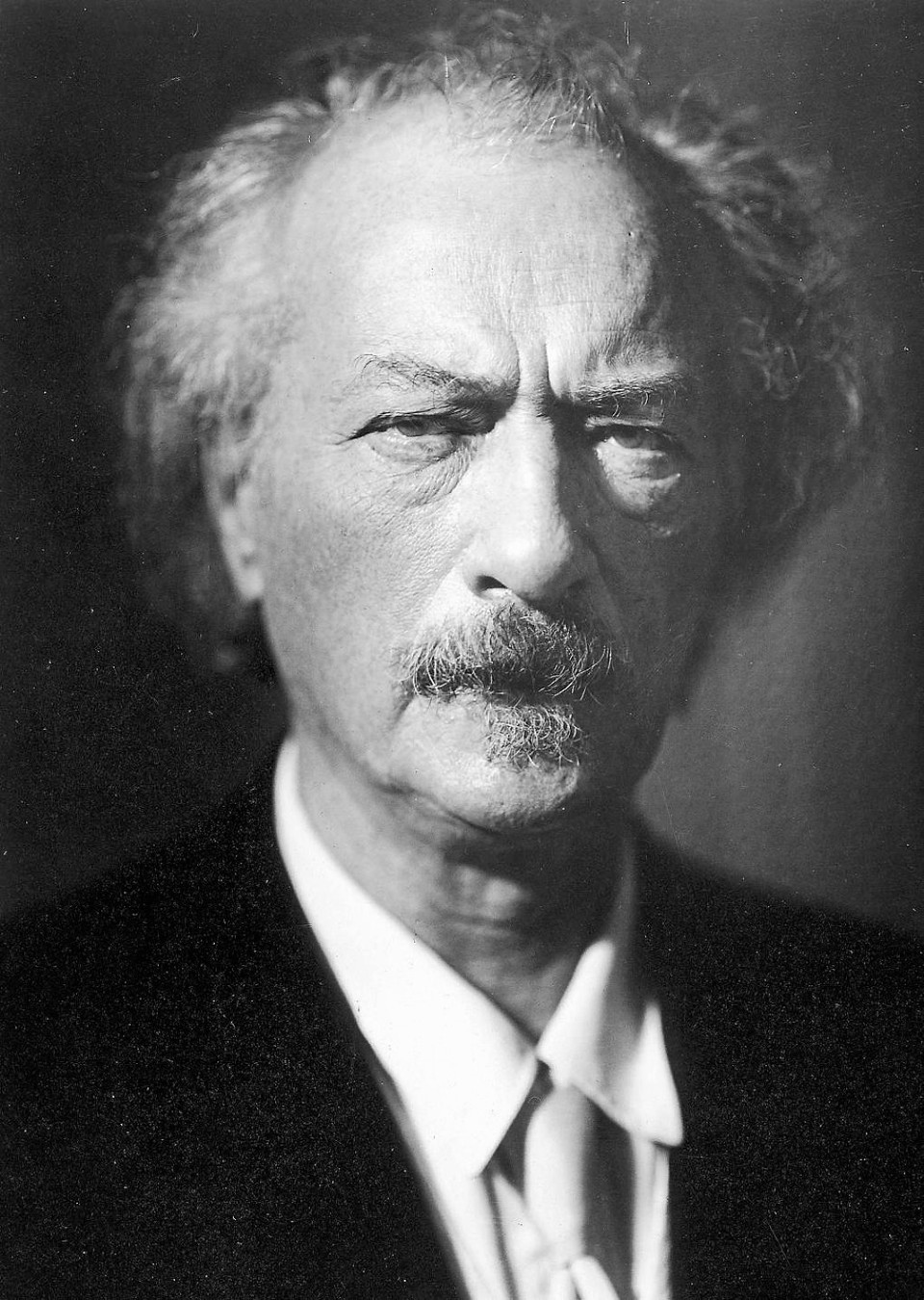 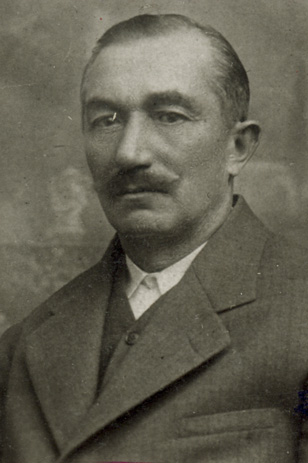 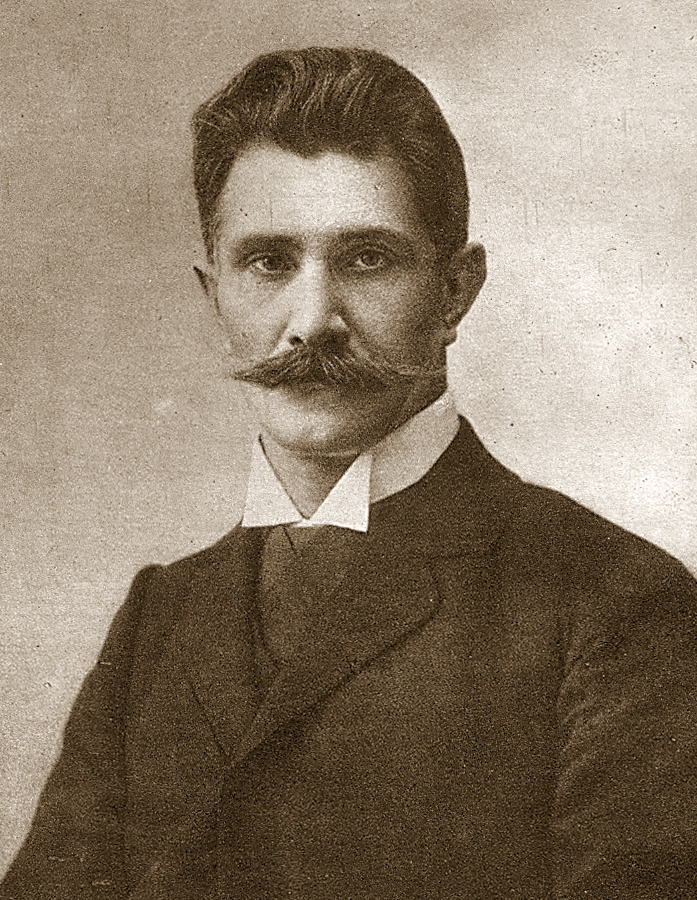 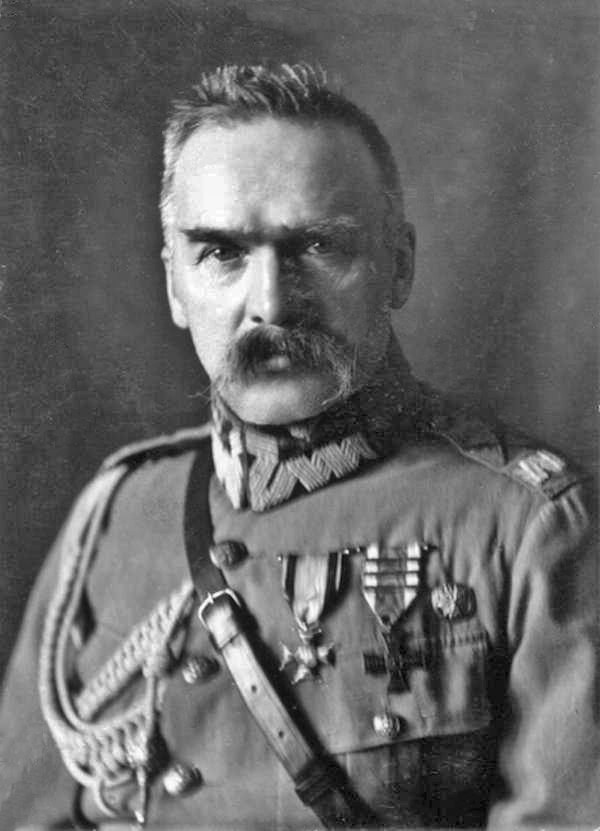 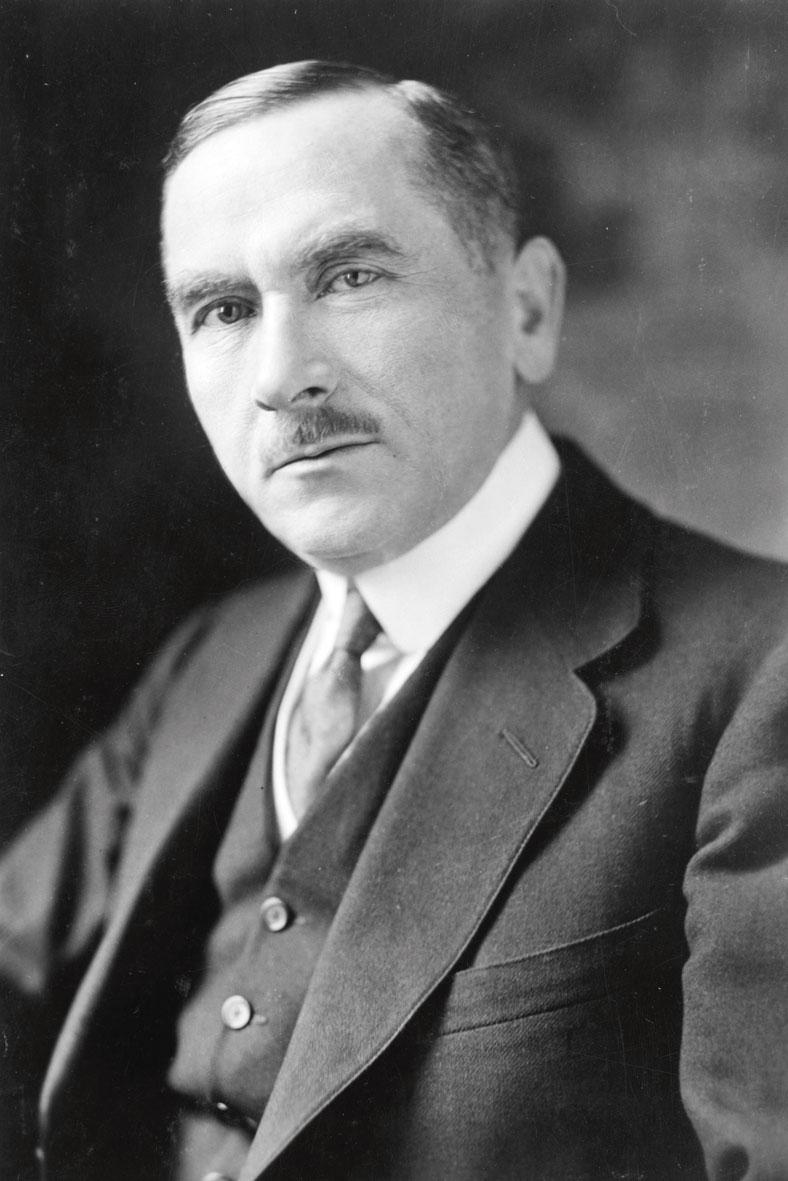 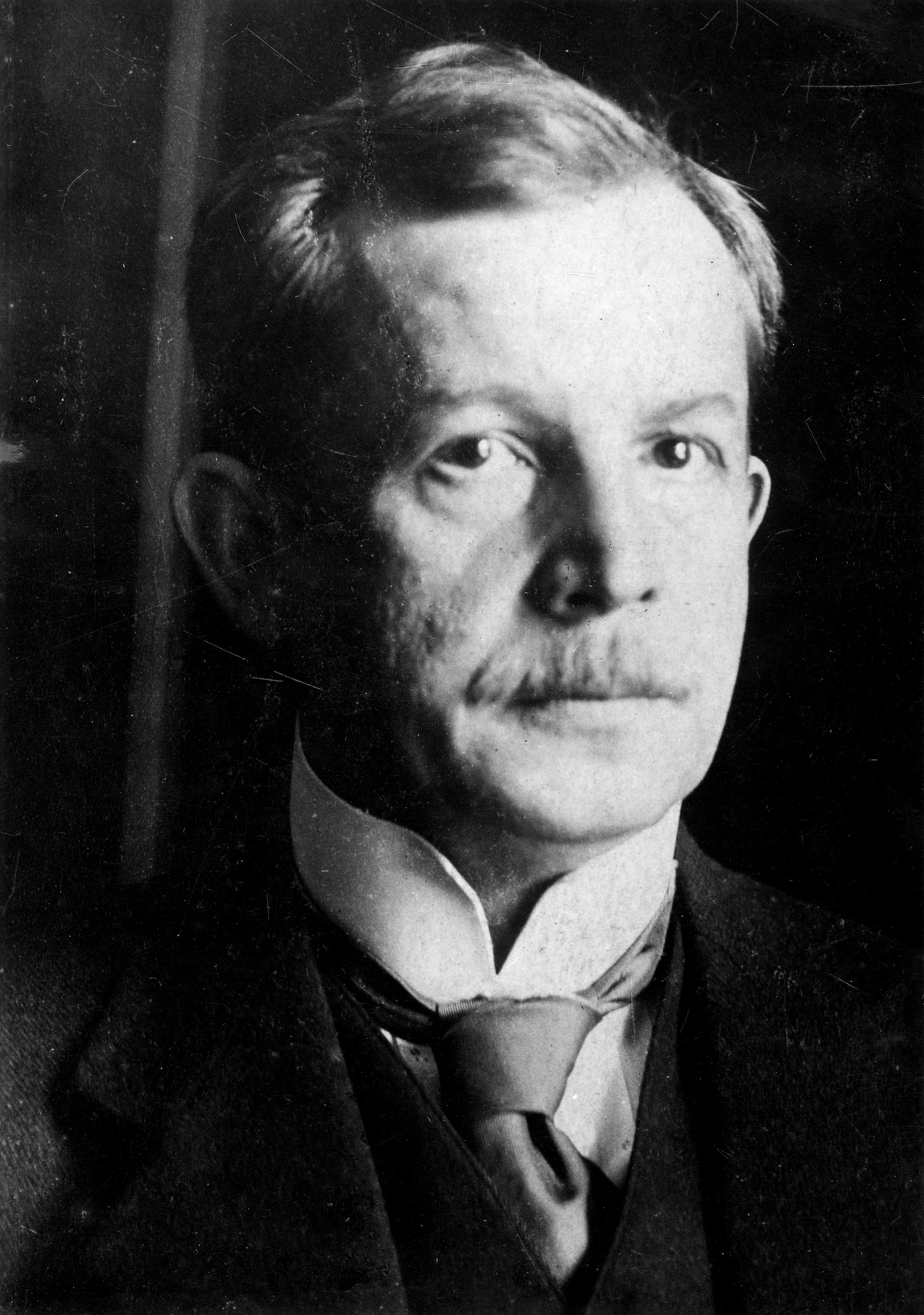 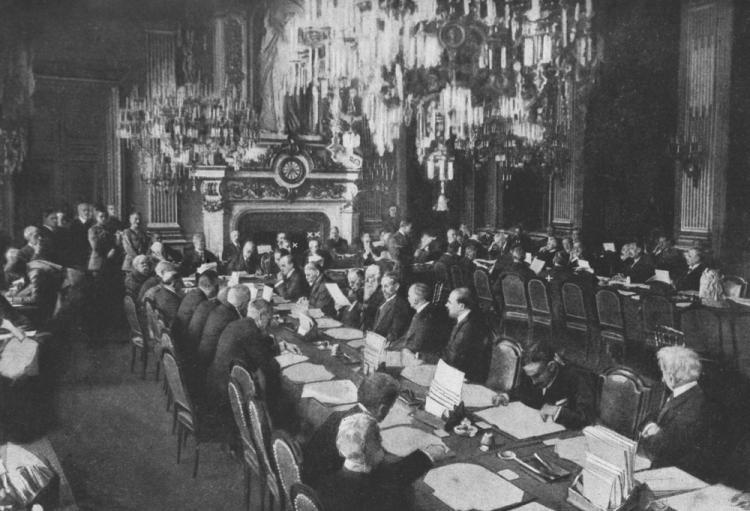 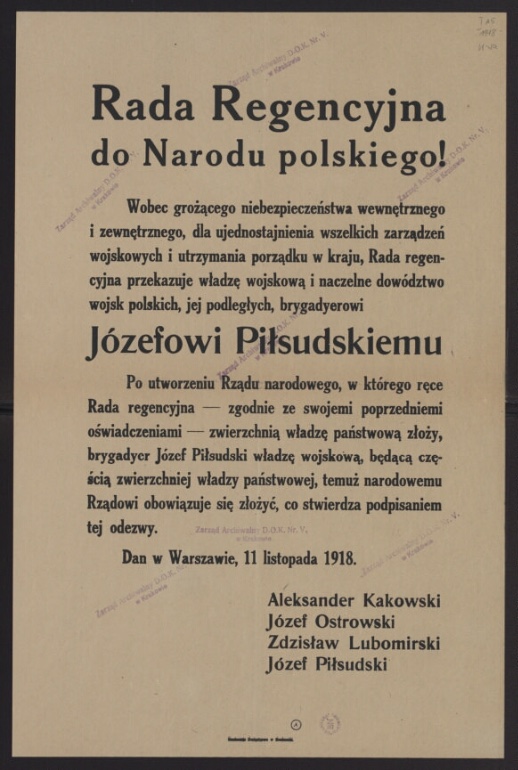 Konferencja pokojowa w Wersalu (1919-1920), podczas której ustalano ład Europy po I. wojnie światowej. Polskę reprezentowali Roman Dmowski oraz Ignacy Paderewski.
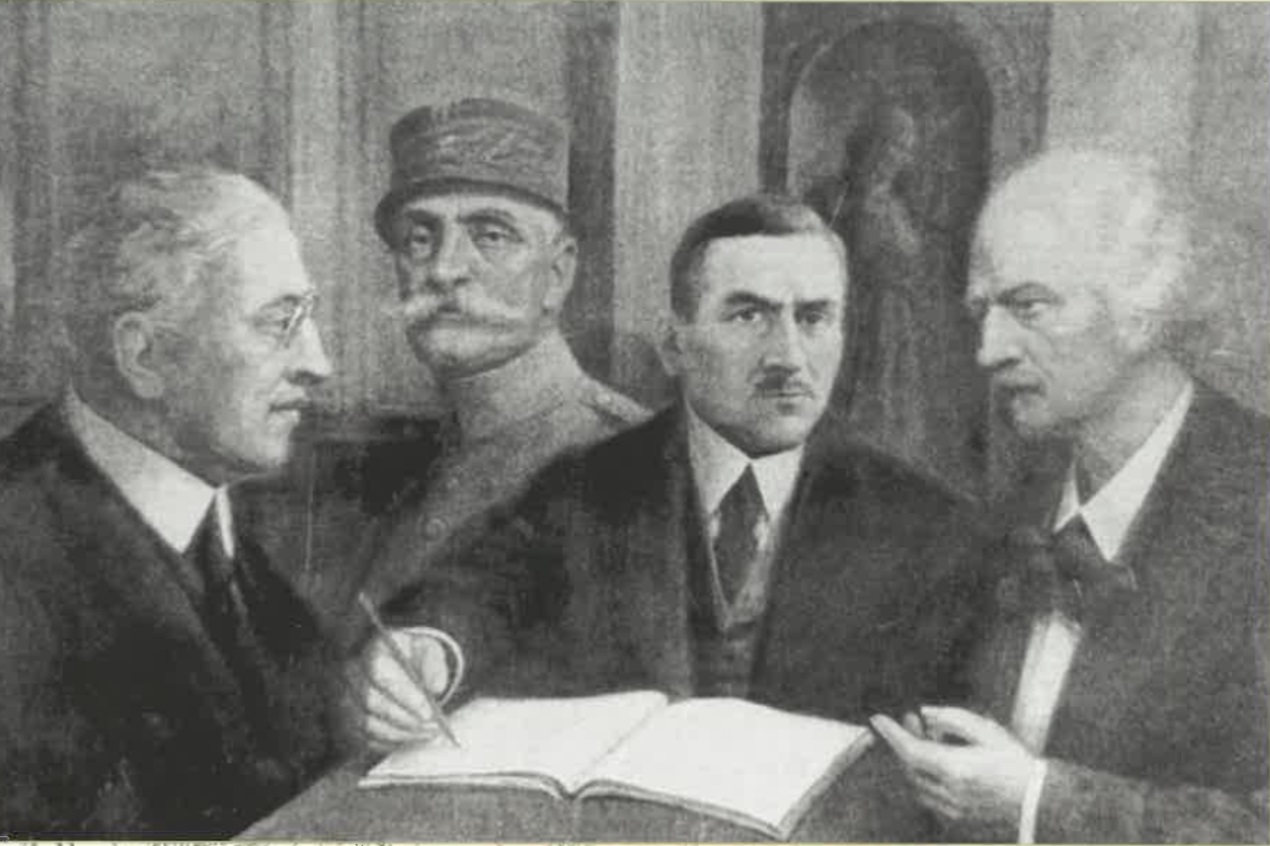 Afisz pt. Rada Regencyjna do Narodu polskiego!, wydany w Warszawie, 11 listopada 1918 roku.
Polacy próby odzyskania utraconej niezależności, na rzecz zaborczych mocarstw europejskich, podejmowali kilkukrotnie już od początku zaborczej podległości. Nie można więc pominąć wspomnienia tych zrywów i powstań narodowych przełomu XVIII i XIX wieku w kontekście procesu odzyskiwania przez Polskę niepodległości. Choć rzadko kiedy, w pełni przynosiły efekty zamierzone przez rewolucjonistów i najczęściej kończyły się klęską Polaków, rozbudzały wśród społeczeństwa świadomość narodową oraz wyzwalały pożogę ducha walki i konieczność wyzwolenia.
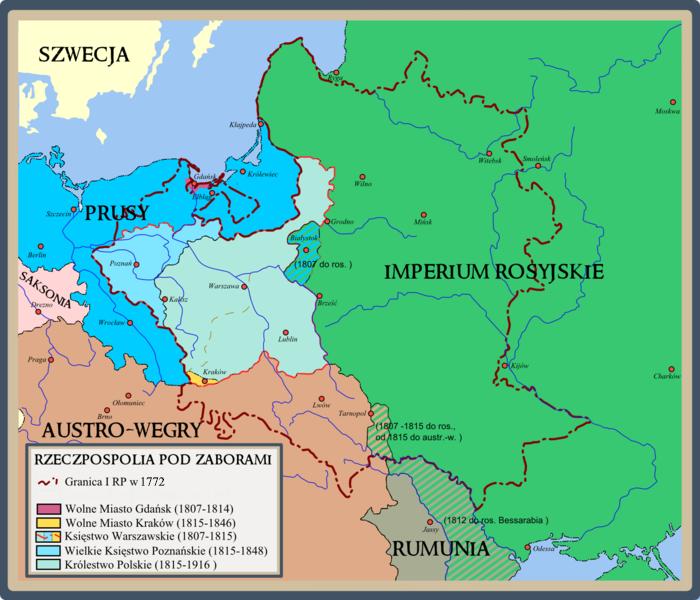 Powstania narodowe od końca XVIII do II. połowy XIX wieku, w kolejności chronologicznej:

Powstanie kościuszkowskie (1794 r.)
Powstanie wielkopolskie (1806 r.)
Powstanie listopadowe (1830-1831 r.)
Powstanie krakowskie (1846 r.)
Powstanie styczniowe (1863-1864 r.)
Dawne terytorium I. Rzeczypospolitej pod zaborami.
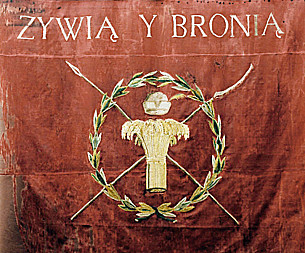 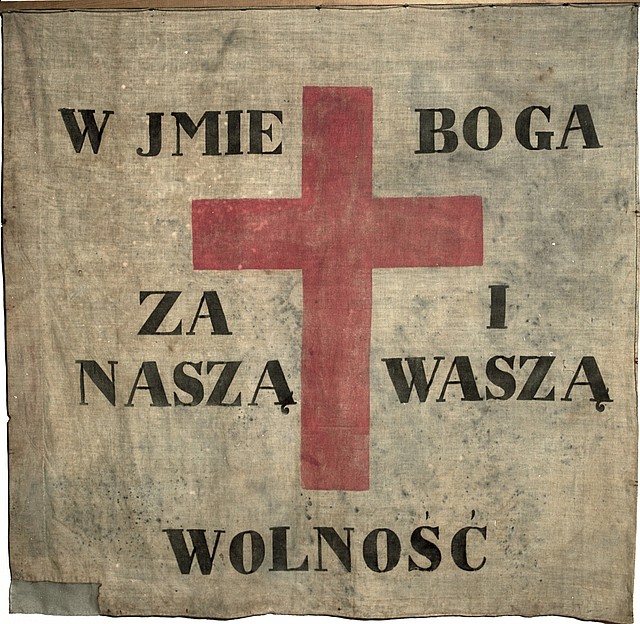 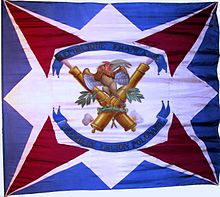 Sztandar Gwardii Narodowej Warszawskiej, używany przez licznych powstańców listopadowych.
Sztandar kosynierów krakowskich, okres powstania kościuszkowskiego.
Sztandar 1. Legii Legionów Polskich we Włoszech, biorących udział w powstaniu wielkopolskim 1806 roku.
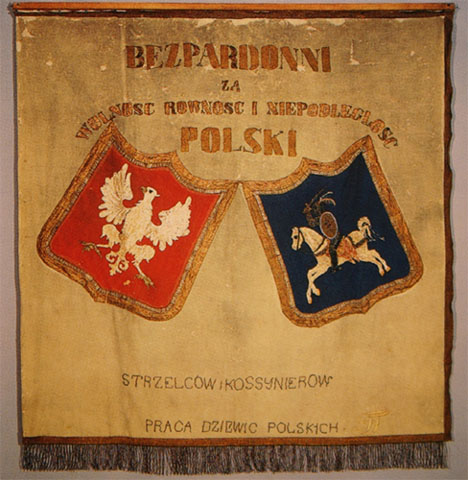 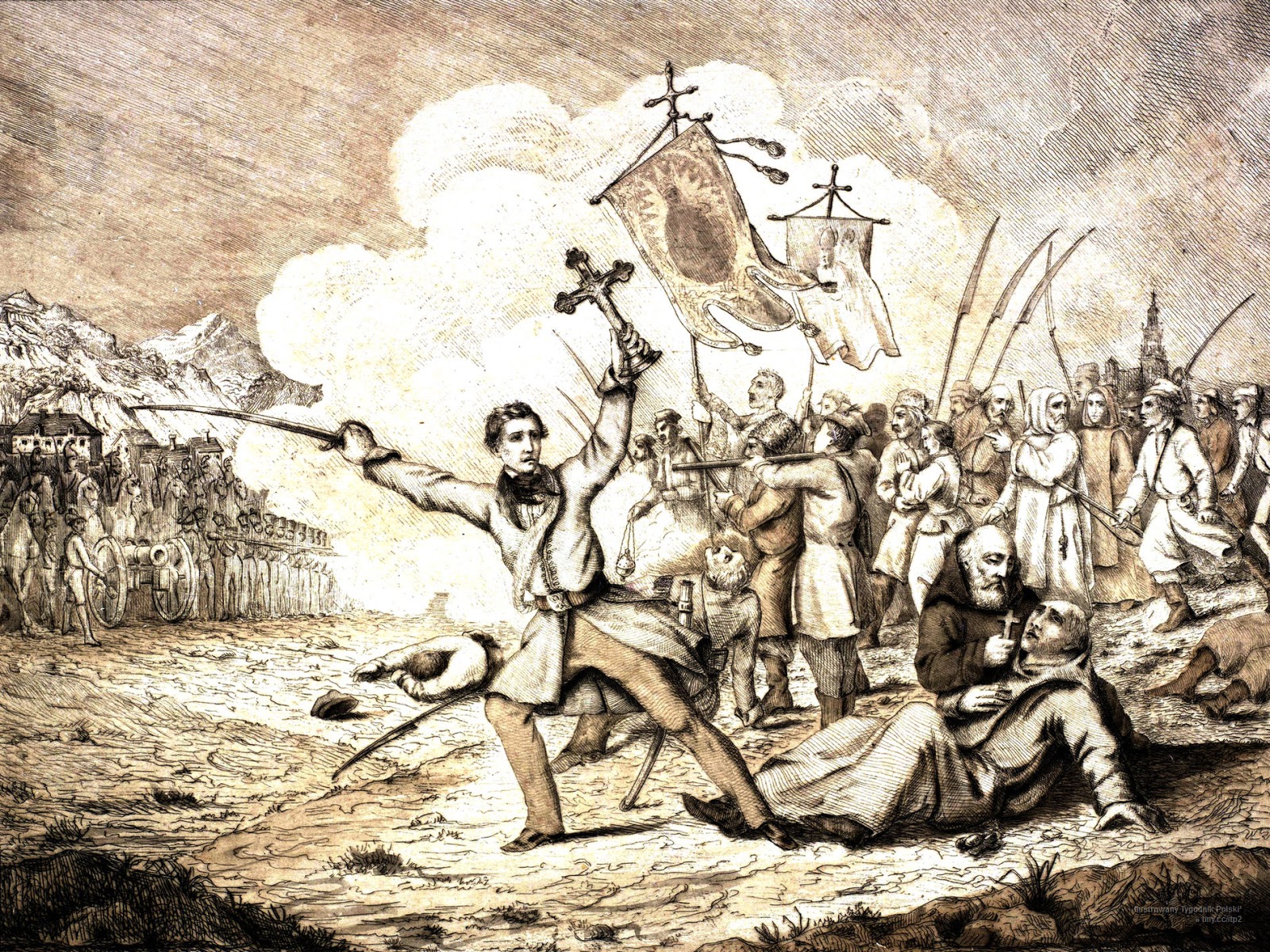 Sztandar oddziału strzelców i kosynierów, okres powstania styczniowego.
Powstańcy krakowscy ze sztandarami z wizerunkiem Matki Boskiej.
Odzyskanie przez Polskę niepodległości w 1918 r., wcale nie oznaczało długo wyczekiwanej stabilności. Największym problemem świeżo powstałej II. Rzeczypospolitej był spór o tereny przygraniczne i przebieg granic, które w ostatecznej formie ukształtowały się dopiero, tak naprawdę, w 1923 roku. Zaproponowane podczas konferencji pokojowej w Wersalu rozwiązania tych kwestii w postaci plebiscytów i ustalone terytoria państw, często nie odzwierciedlały realnej sytuacji demograficznej i ludzkich oczekiwań. Było to bezpośrednim powodem zbrojnych powstań w Wielkopolsce i na Śląsku, gdzie Polacy stanowili dużą część mieszkańców, i w których rezultacie sporą część tych regionów przyłączono do Rzeczpospolitej.
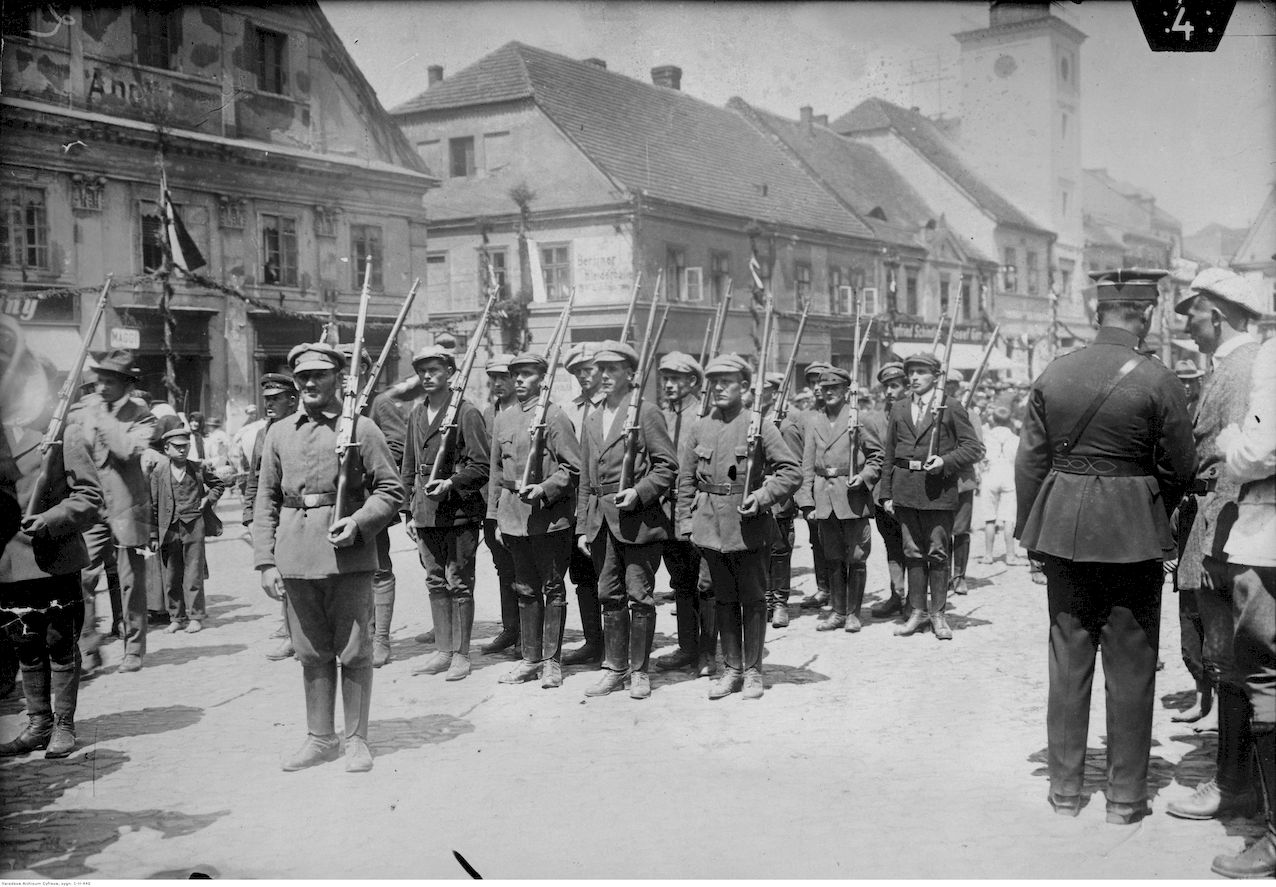 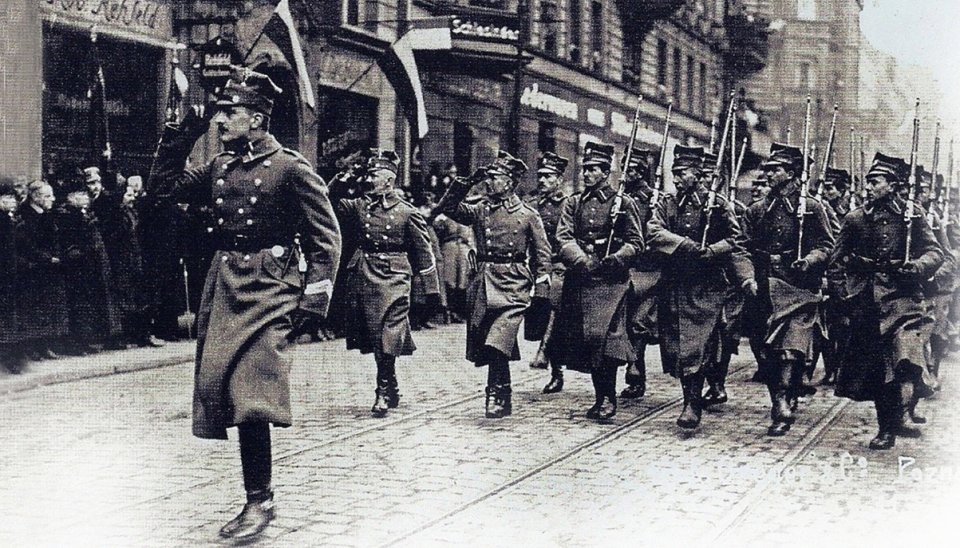 Zwycięscy powstańcy wielkopolscy podczas defilady w Poznaniu 2 marca 1919 roku.
Oddziały ochotnicze w Rybniku podczas III. powstania śląskiego, 1921 rok.
Oprócz tego, od samych początków niepodległej Polski istniało poważne zagrożenie utracenia niezależności na rzecz Wschodu – konkretniej sąsiadującej z Rzeczpospolitą sowieckiej Rosji, rządzonej przez komunistów z imperialnymi zapędami. Do konfliktu zbrojnego doszło już w 1919 roku (wojna polsko-bolszewicka), który zakończył się polskim zwycięstwem.

Decydującym momentem wojny była bitwa warszawska w 1920 r., określana często jako Cud nad Wisłą, i zakończona tryumfem polskich oddziałów, dowodzonych m.in. przez J. Piłsudskiego, T. Rozwadowskiego, J. Hallera czy W. Sikorskiego. Było to zwycięstwo międzynarodowej wagi – zatrzymało bolszewików przed podbojem Europy.
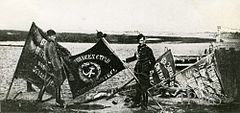 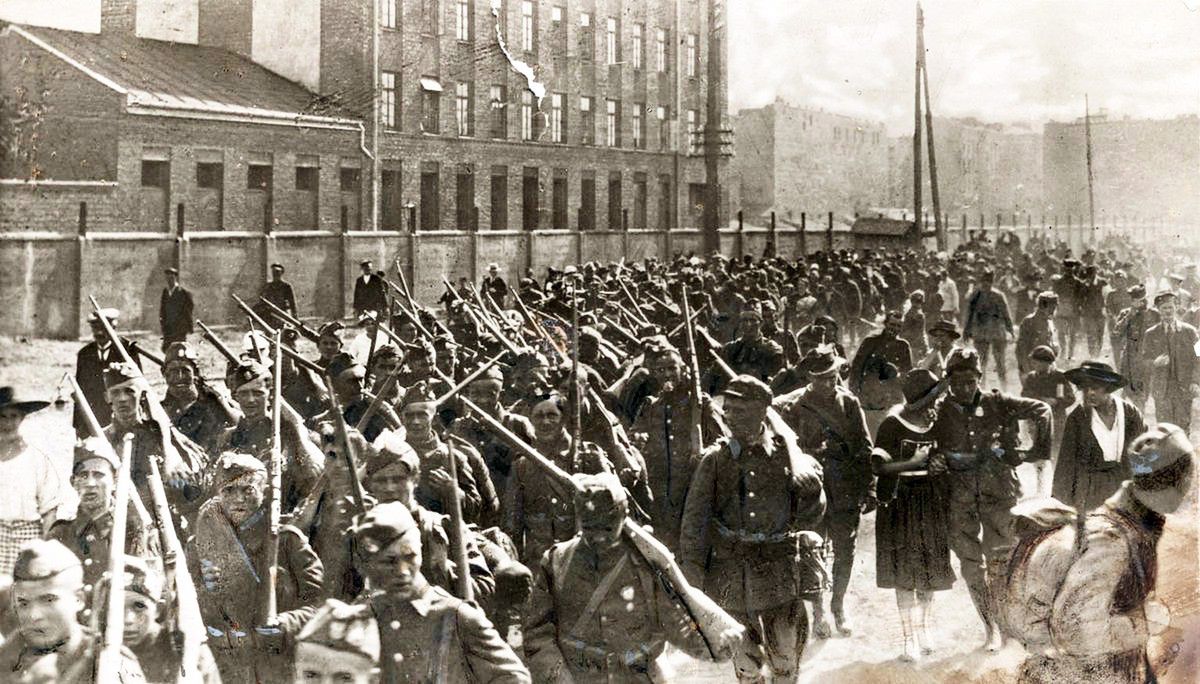 Polscy żołnierze z bolszewickimi sztandarami po wygranej bitwie warszawskiej, 1920 r.
Polscy żołnierze maszerujący na front, przed bitwą warszawską.
Ostatecznie w skład państwa polskiego wszedł także obszar tzw. Litwy Środkowej, z miastem Wilnem włącznie, choć nie przewidywały tego powojenne ustalenia z Wersalu. Tutaj, już mniej heroicznie, obszar ten przejęto podstępem zaaranżowanym przez Józefa Piłsudskiego. Od początku przejęcia władzy, Piłsudski, rozważał unię z odradzającym się państwem litewskim, na co jednak nie zgadzały się litewskie elity polityczne.
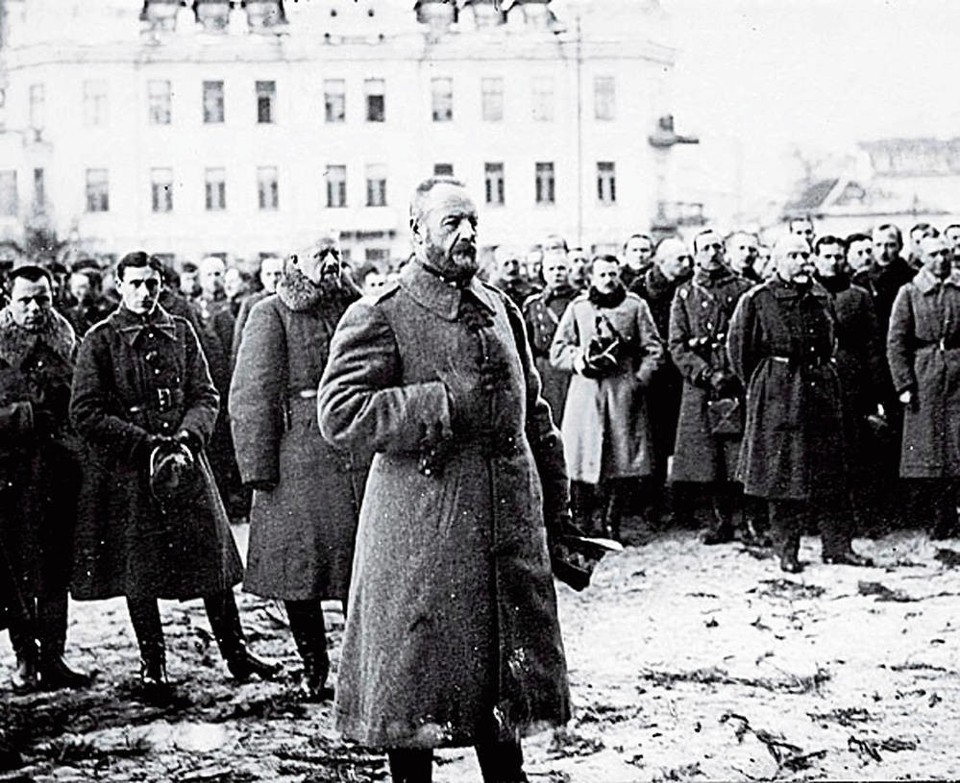 Po wygranej wojnie z bolszewikami, w październiku 1920 roku, Piłsudski zaaranżował „bunt” stacjonujących na terenie współczesnej Litwy żołnierzy gen. Lucjana Żeligowskiego, którzy w wersji oficjalnej „wbrew rozkazom” zajęli region Litwy Środkowej na czele z Wilnem, uzależniając tym samym ten obszar od polskich wpływów. Oficjalnie Litwa Środkowa została włączona do II. Rzeczypospolitej w 1922 roku.
Gen. Żeligowski z żołnierzami w zajętym Wilnie, październik 1920 r.
Terytorium II. Rzeczypospolitej definitywnie ukształtowało się dopiero w 1923 r., zatwierdzeniem przez Radę Ambasadorów przebiegu wschodniej granicy polskiej – włączając w to przejętą 3 lata wcześniej Wileńszczyznę. Okres II. Rzeczypospolitej, w szczególności dwudziestolecia międzywojennego, to nie tylko czas odbudowy polskiej państwowości, ale wzmożonego rozwoju gospodarczego, społecznego, infrastrukturalnego czy kulturalnego, który przerwał dopiero wybuch II. wojny światowej w 1939 roku.
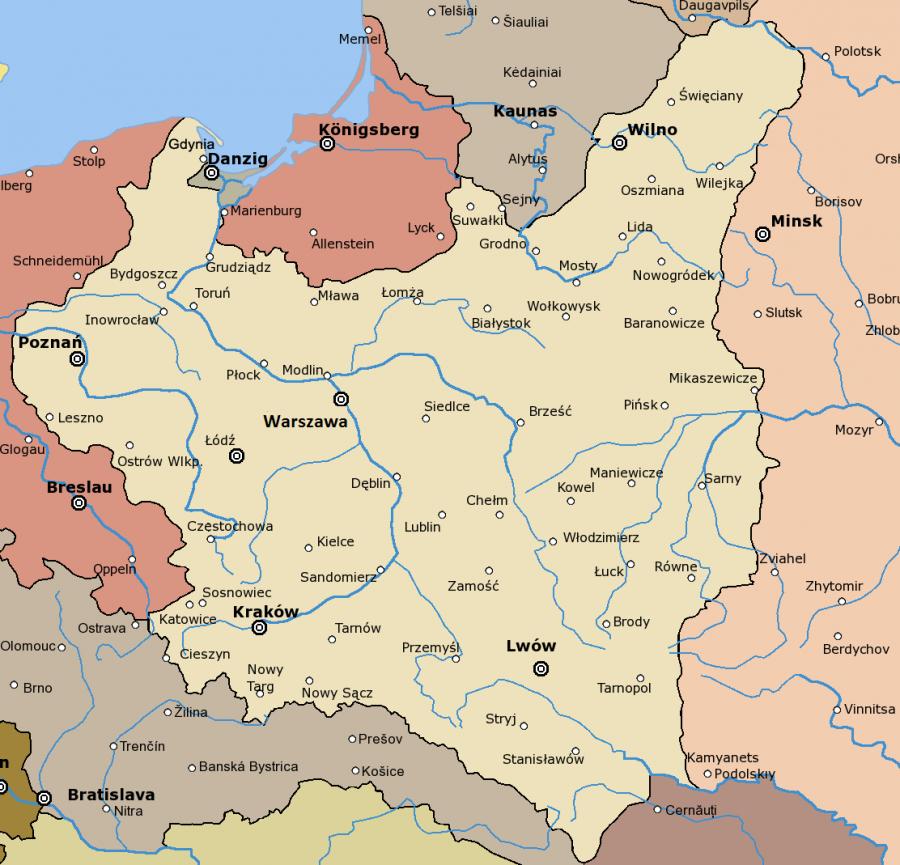 Obszar II. Rzeczypospolitej po 1923 roku.